CE 374K Hydrology, Lecture 4Atmosphere and Atmospheric water
Energy balance of the earth
Drought in Texas
Atmospheric circulation
Atmospheric water

Reading for next Tuesday – Applied Hydrology, Sections 3.4 to 3.4 Precipitation
Energy Balance of Earth
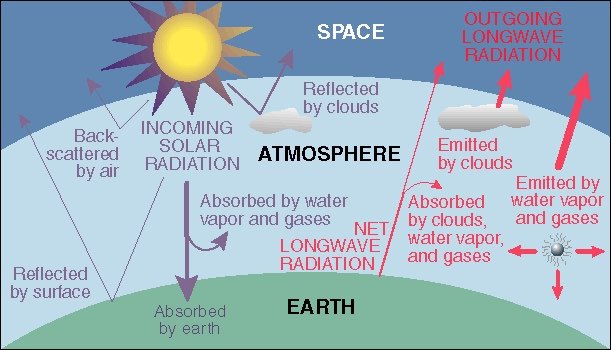 70
20
100
6
6
26
4
38
15
19
21
Sensible heat flux 7
Latent heat flux 23
51
http://www.uwsp.edu/geo/faculty/ritter/geog101/textbook/energy/radiation_balance.html
Net Radiation
http://geography.uoregon.edu/envchange/clim_animations/flash/netrad.html
Mean annual net radiation over the earth and over the year is 105 W/m2
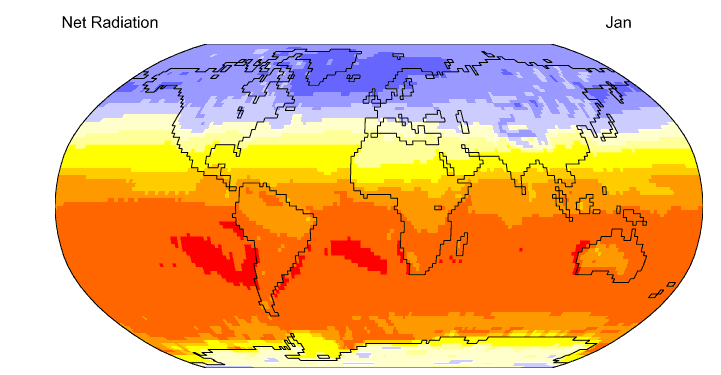 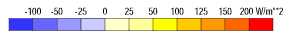 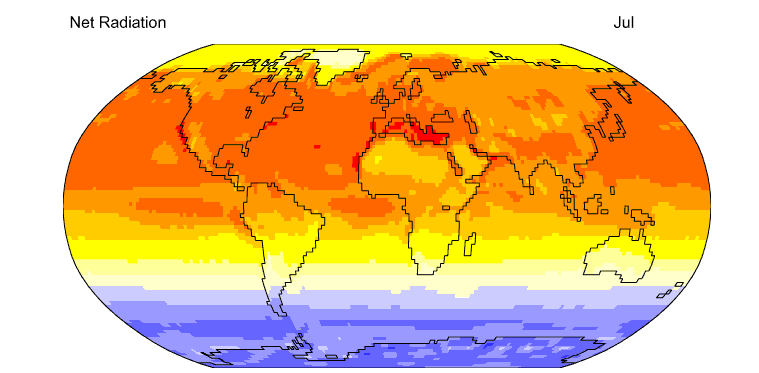 Energy Balance in the San Marcos Basin from the NARR (July 2003)
Note the very large amount of longwave radiation exchanged between land and atmosphere
Average fluxes over the day
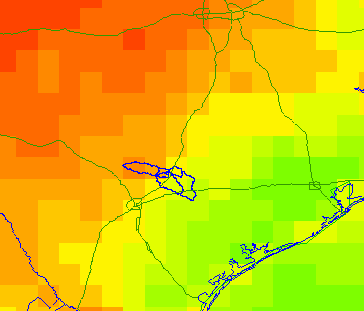 495
61
72
112
3
310
415
Net Shortwave = 310 – 72 = 238;      Net Longwave = 415 – 495 = - 80
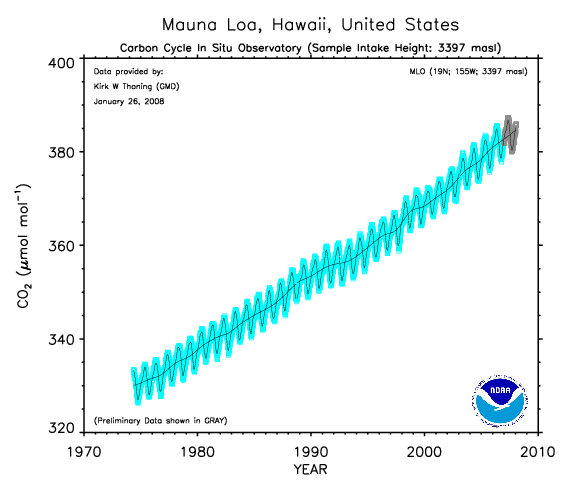 Increasing carbon dioxide in the atmosphere (from about 300 ppm in preindustrial times)
We are burning fossil carbon (oil, coal) at 100,000 times the rate it
was laid down in geologic time
Absorption of energy by CO2
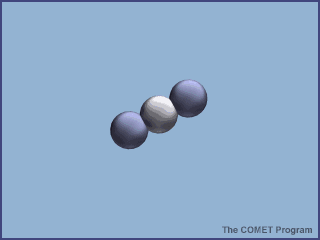 Drought Monitor for Texas
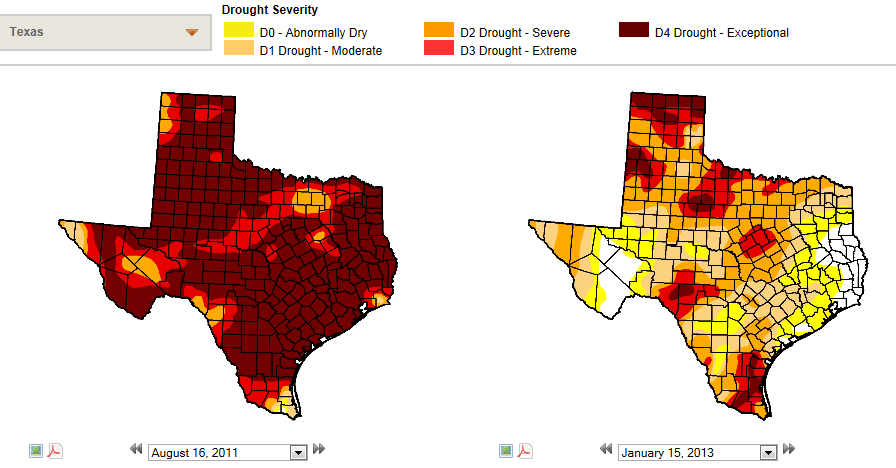 http://droughtmonitor.unl.edu/archive.html
Trends in Drought in Texas
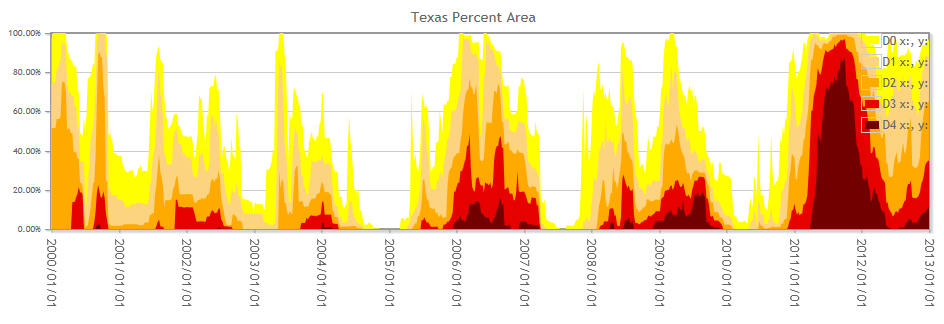 Currently, 91% of Texas is in some form of drought
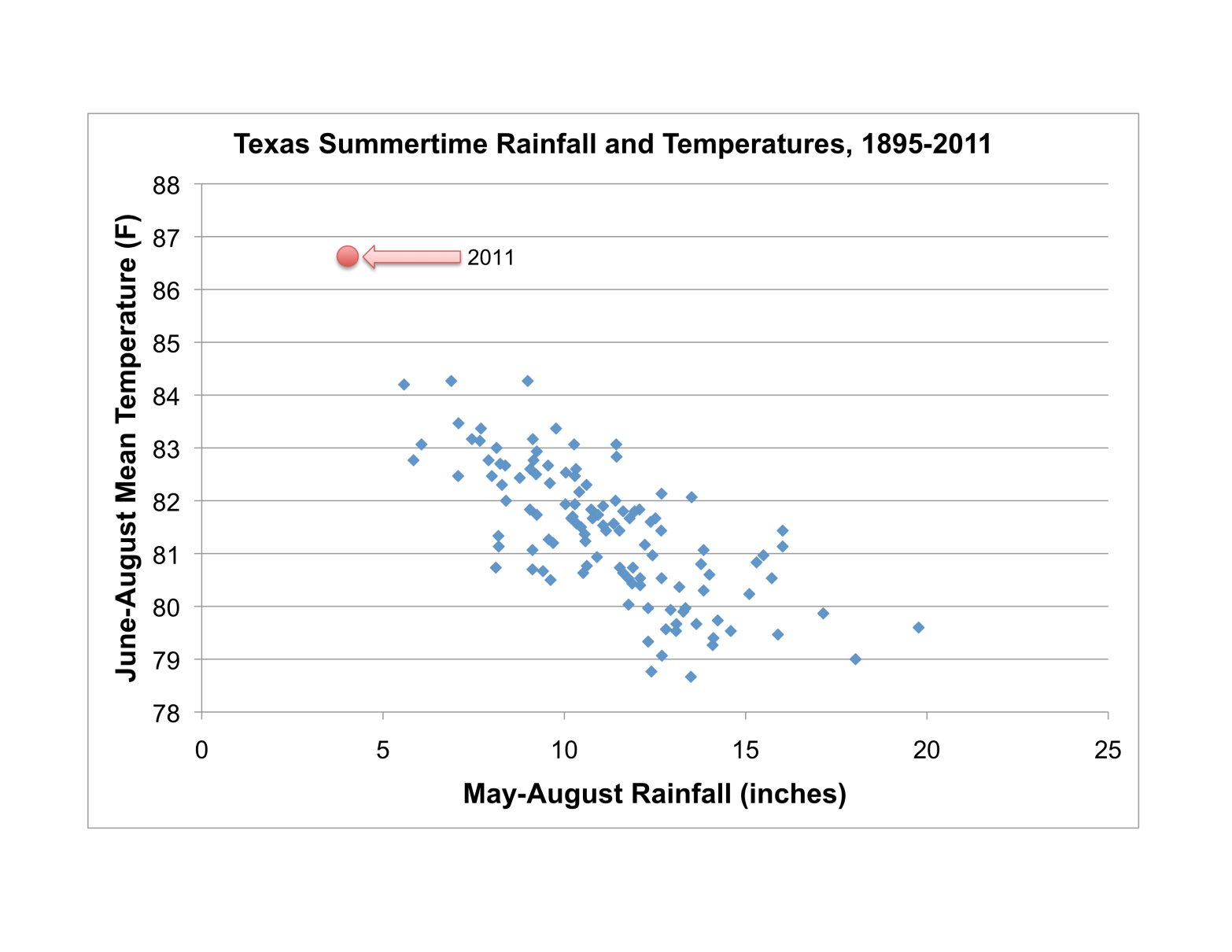 In the summer of 2011, Texas and Oklahoma experienced the hottest summer ever recorded in the history of the United States
Source: John Nielson-Gammon
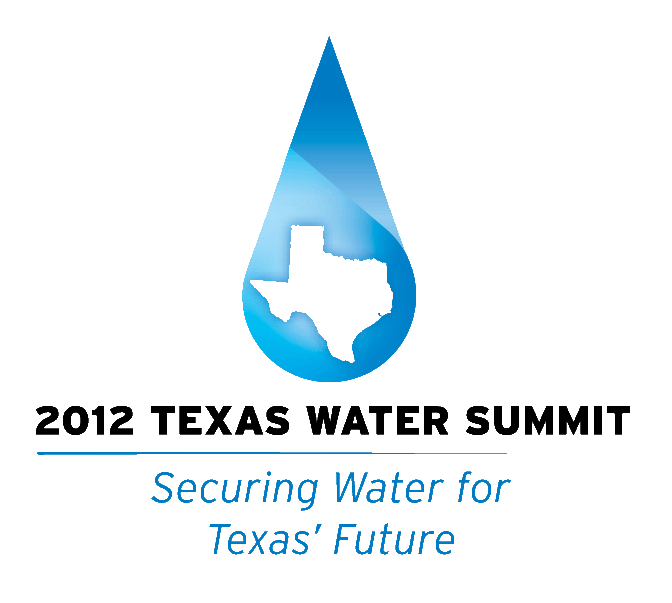 What does the future hold?
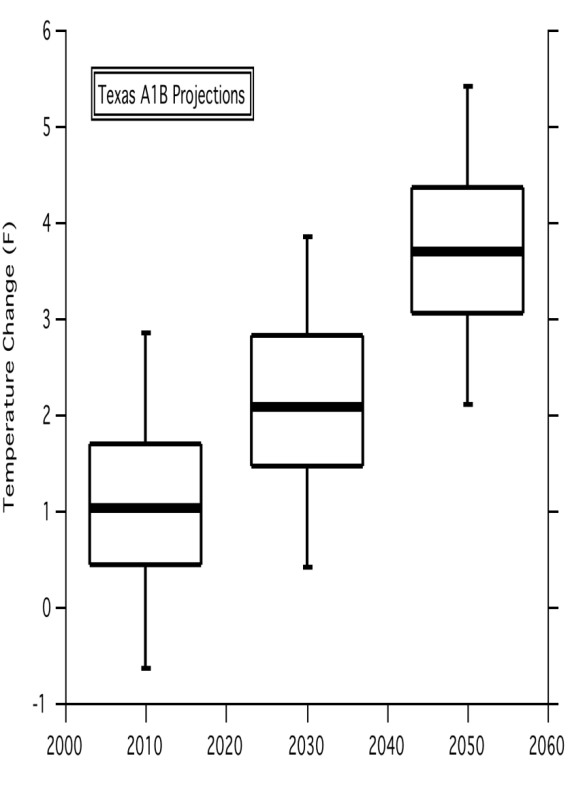 As temperatures rise, rain decreases….
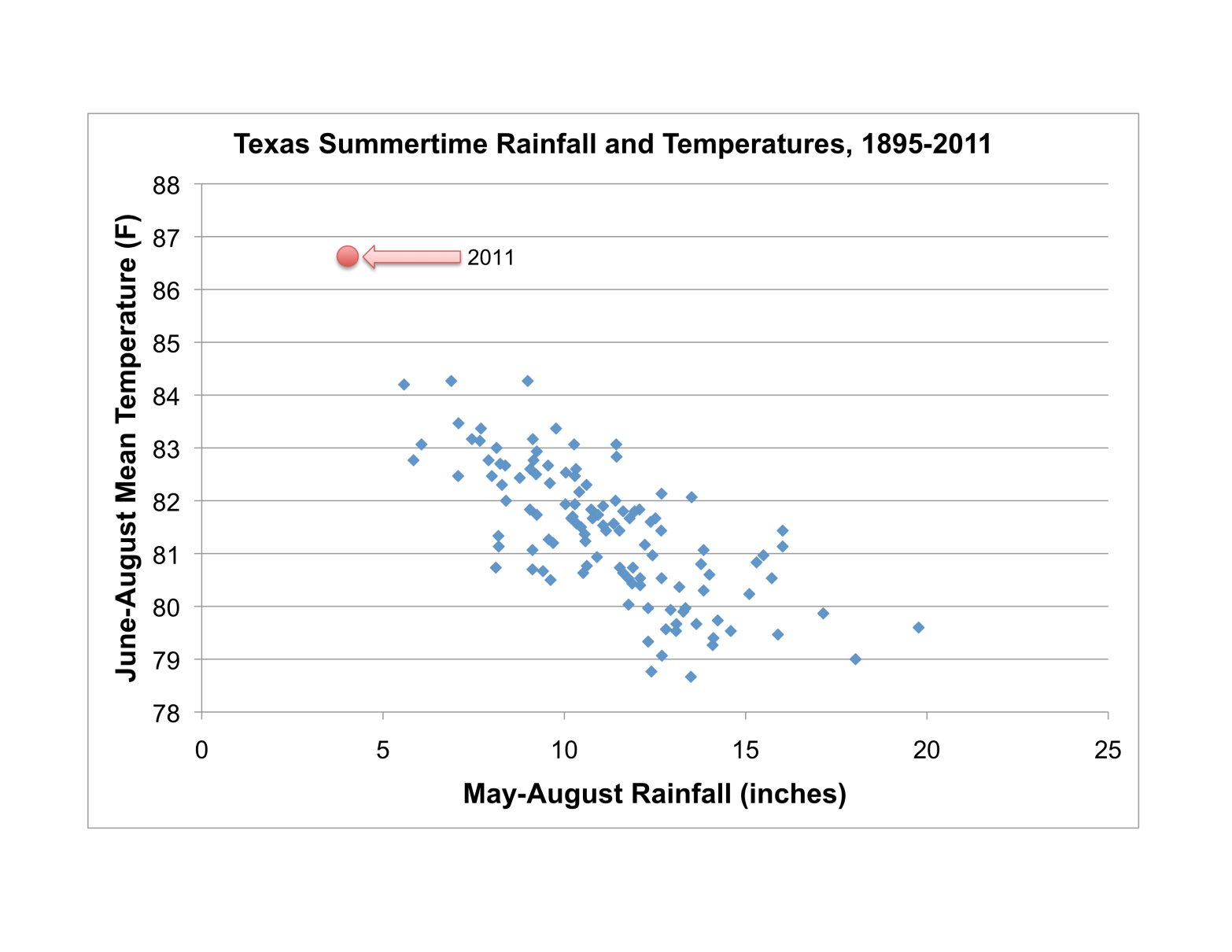 Temperature is expected to rise…

whether due to natural variations or anthropogenic causes
Sources: Danny Reible, John Nielson-Gammon
10
Heating of earth surface
Heating of earth surface is uneven
Solar radiation strikes perpendicularly near the equator (270 W/m2)
Solar radiation strikes at an oblique angle near the poles  (90 W/m2)
Emitted radiation is more uniform than incoming radiation
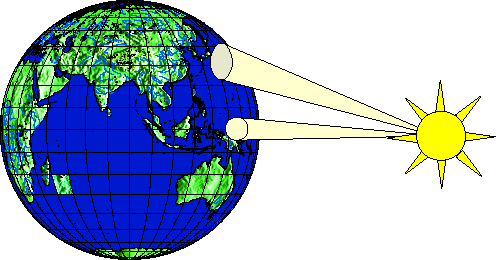 Amount of energy transferred from equator to the poles is approximately 4 x 109 MW
Hadley circulation
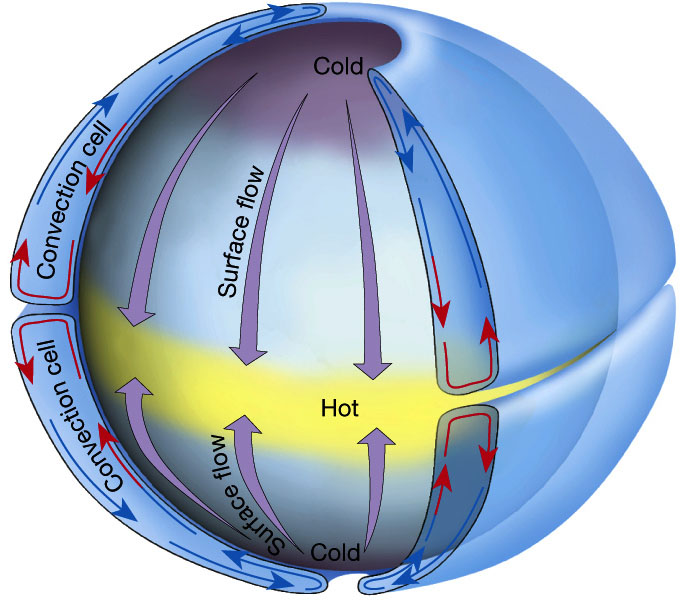 Atmosphere (and oceans) serve to transmit heat energy from the equator to the poles
Warm air rises, cool air descends creating two huge convective cells.
Atmospheric circulation
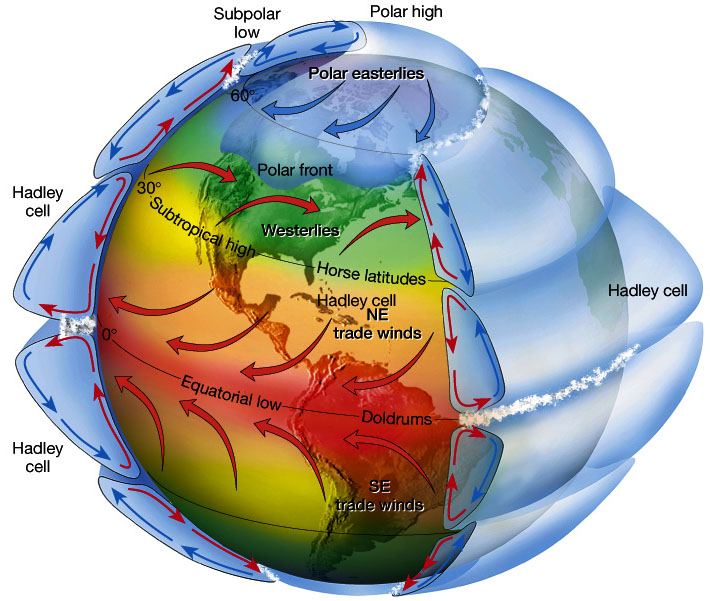 Circulation cells
Polar Cell
Hadley  cell
Ferrel Cell
Polar cell
Ferrel Cell
Winds
Tropical Easterlies/Trades
Westerlies
Polar easterlies
Latitudes
Intertropical convergence zone (ITCZ)/Doldrums
Horse latitudes
Subpolar low
Polar high
Shifting in Intertropical Convergence Zone (ITCZ)
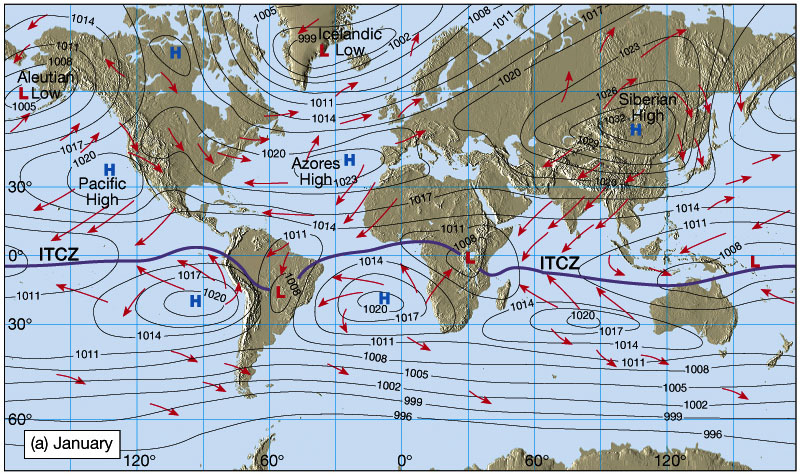 Owing to the tilt of the Earth's axis in orbit, the ITCZ shifts north and south.
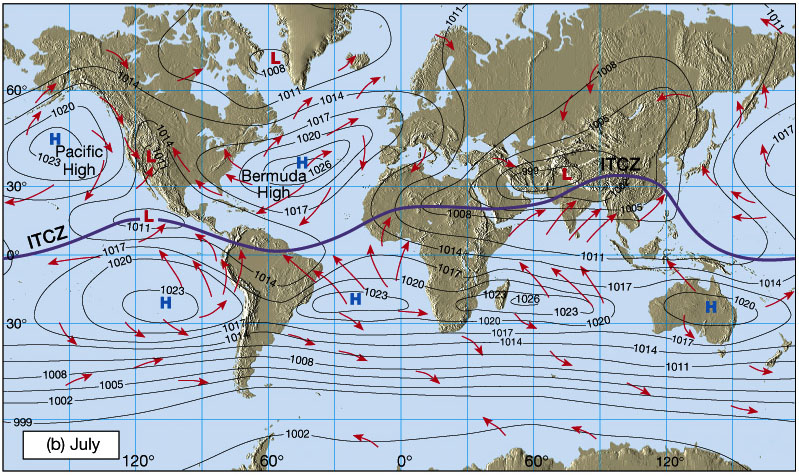 Southward shift in January
Creates wet Summers (Monsoons) and dry winters, especially in India and SE Asia
Northward shift in July
Structure of atmosphere
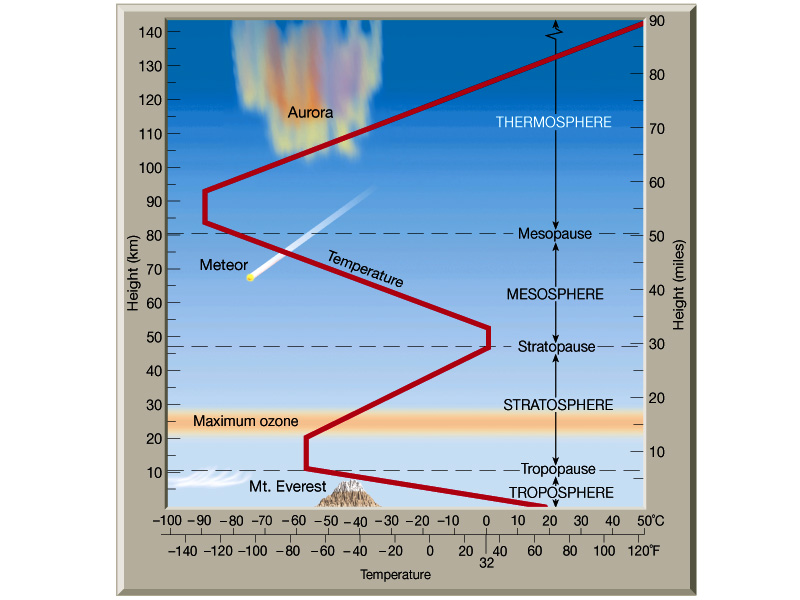 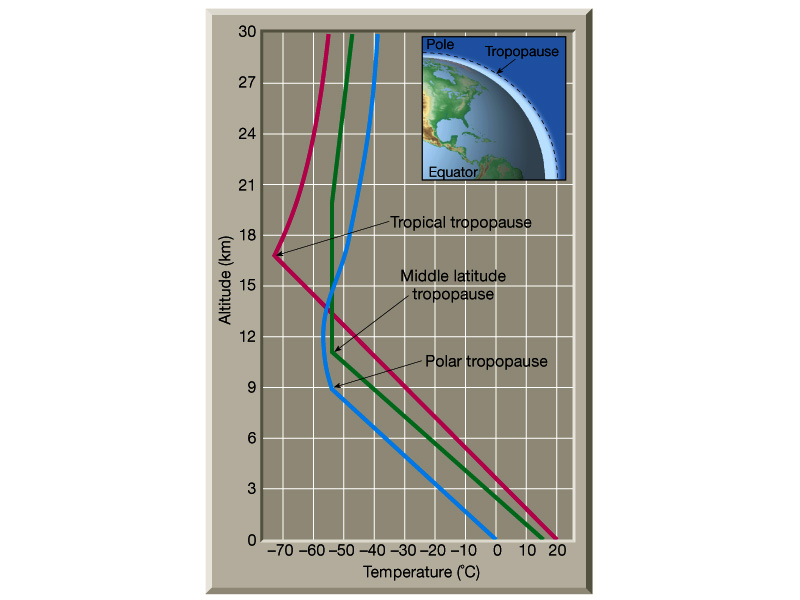 Atmospheric water
Atmospheric water exists 
Mostly as gas or water vapor
Liquid in rainfall and water droplets in clouds
Solid in snowfall and in hail storms
Accounts for less than 1/100,000 part of total water, but plays a major role in the hydrologic cycle
Water vapor
Suppose we have an elementary volume of atmosphere dV and 
we want quantify how much water vapor it contains
Water vapor density
dV
ma = mass of moist air
mv = mass of water vapor
Air density
Atmospheric gases:
Nitrogen – 78.1%
Oxygen – 20.9%
Other gases ~ 1%
http://www.bambooweb.com/articles/e/a/Earth's_atmosphere.html
Specific Humidity, qv
Specific humidity measures the mass of water vapor per unit mass of moist air
It is dimensionless
Vapor pressure, e
Vapor pressure, e, is the pressure that water vapor exerts on a surface
Air pressure, p, is the total pressure that air makes on a surface
Ideal gas law relates pressure to absolute temperature T, Rv is the gas constant for water vapor
0.622 is ratio of mol. wt. of water vapor to avg mol. wt. of dry air (=18/28.9)
Saturation vapor pressure, es
Saturation vapor pressure occurs when air is holding all the water vapor
that it can at a given air temperature
Vapor pressure is measured in Pascals (Pa), where 1 Pa = 1 N/m2
1 kPa = 1000 Pa
Relative humidity, Rh
es
e
Relative humidity measures the percent
of the saturation water content of the air
that it currently holds (0 – 100%)
Dewpoint Temperature, Td
e
Td
T
Dewpoint temperature is the air temperature
at which the air would be saturated with its current 
vapor content
Water vapor in an air column
We have three equations describing column:
Hydrostatic air pressure, dp/dz = -rag
Lapse rate of temperature, dT/dz = - a
Ideal gas law, p = raRaT
Combine them and integrate over column to get pressure variation elevation
2
Column
Element, dz
1
Precipitable Water
In an element dz, the mass of water vapor is dmp
Integrate over the whole atmospheric column to get precipitable water,mp
mp/A gives precipitable water per unit area in kg/m2
2
Column
Element, dz
Area = A
1
Precipitable Water
http://geography.uoregon.edu/envchange/clim_animations/flash/pwat.html
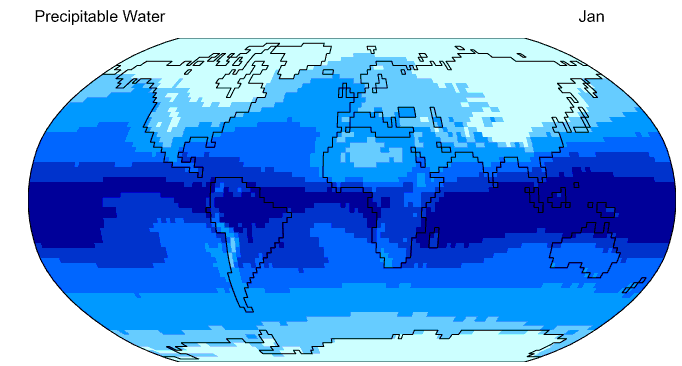 Frontal rainfall in the winter
Thunderstorm rainfall in the summer
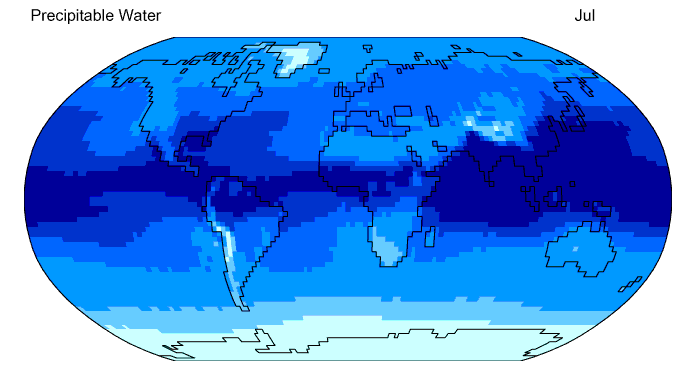 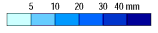 25 mm precipitable water divides frontal from thunderstorm rainfall